МУНИЦИПАЛЬНОЕ БЮДЖЕТНОЕ ОБЩЕОБРАЗОВАТЕЛЬНОЕ УЧРЕЖДЕНИЕ ПЕТРОЗАВОДСКОГО ГОРОДСКОГО ОКРУГА«СРЕДНЯЯ ОБЩЕОБРАЗОВАТЕЛЬНАЯ ШКОЛА № 9 ИМЕНИ  И. С. ФРАДКОВА»Что окружает нас дома?
Урок для 1 класса.
Учитель начальных классов
Цурикова Ирина Александровна
Чему научимся и что узнаем?
 Узнаем , на какие группы можно разделить предметы домашней обстановки;
научимся  приводить примеры предметов каждой группы.
Загадки
Из горящего колодца,
Через нос водица льется.
Чайник
Летом папа наш привез
В белом ящике мороз,
И теперь мороз седой
Дома летом и зимой.
Бережет продукты:
Мясо, рыбу, фрукты.
Холодильник
Построен хлевец
На пятеро овец.
Рукавица
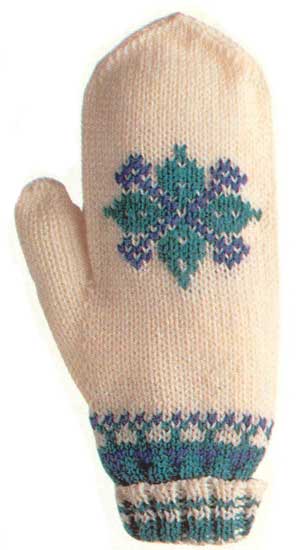 Утка в воде,
А хвост на горе.
Ковш
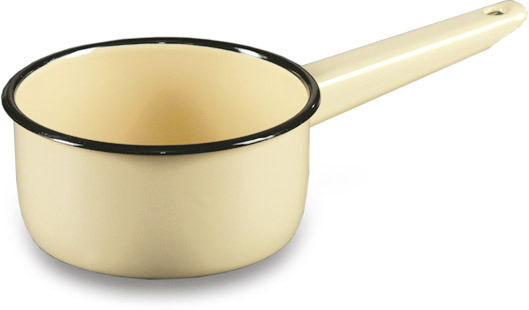 Сижу верхом,
Не знаю на ком.
Шапка
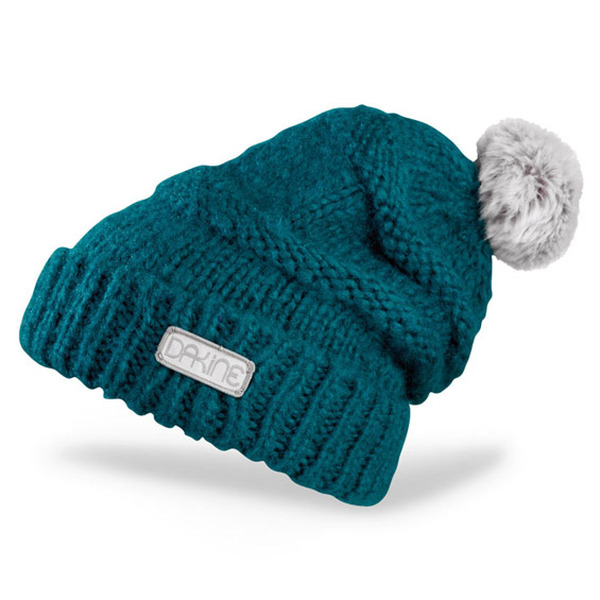 Живет в нем вся вселенная,
А вещь обыкновенная.
Телевизор
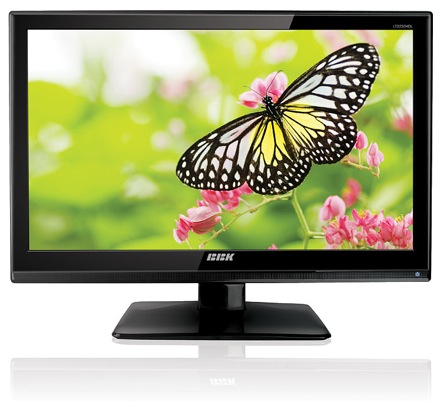 С ногами – без рук,
С боками – без ребер,
С сиденьем – без живота.
Со спиной – без головы.
Стул
В ней варят Щи, компот и кашуНа всю семью Большую нашу!
Кастрюля
Под крышей 4 ножки,А на крыше суп, да ложки.
Стол
Ног нет, а ходим, Рта нет, а скажем: Когда спать, когда вставать.
Часы
Физминутка
Паучок ходил по ветке,
А за ним ходили детки
Дождик с неба вдруг полил,
Паучков на землю смыл.
 
Солнце стало пригревать,
Паучок ползет опять,
А за ним ползут все детки,
Чтобы погулять на ветке!
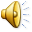 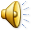 Физминутка
Тук, ток, туки ток
Бьёт кулак как молоток.
Тук, ток, туки - ток,
Бьёт кулак как молоток.

  Тук, тук, тук, туки,
Застучали две руки.
Тук, тук, туки ток,
Застучал мой каблучок…
Тук, тук, тук, туки,
Застучали каблуки…
 
Тук, тук, тук туки,
Две ноги и две руки.
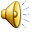 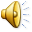 Конец урока